State and Local Public FinanceProfessor YingerSpring 2017
Lecture 10
Revenue from Government Monopoly
State and Local Public FinanceLecture 10:  Revenue from Government Monopoly
Class Outline
Why Have Government Monopolies?

State-Run Liquor Stores

State-Run Lotteries

Application to Legalization of Narcotics
State and Local Public FinanceLecture 10:  Revenue from Government Monopoly
Why Government Monopoly?
Reason 1:  Natural Monopoly
A declining long-run AC curve gives large firms a competitive advantage—and leads to monopoly.
Unregulated private monopolies select inefficient levels of output.

So governments either:
Regulate private monopoly or
Set up a government monopoly
P
MR
D=MB
Pmon
Peven
AC
Peff
MC
Q
Government monopoly can raise revenue by setting price anywhere between the break-even price (Peven) and the private monopoly price (Pmon).  It loses money at the efficient price (Peff).
State and Local Public FinanceLecture 10:  Revenue from Government Monopoly
State and Local Public FinanceLecture 10:  Revenue from Government Monopoly
Monopoly Pricing, 2
If the government monopoly uses the private monopoly price it:
Maximizes its revenue
Causes the same distortion as the private monopoly!
Transforms monopoly profits into government revenue.
Even at the monopoly price, consumer surplus (CS) is generated, but  there is a clear trade-off between CS and government revenue.
State and Local Public FinanceLecture 10:  Revenue from Government Monopoly
Monopoly Pricing, 3
If the government sets the efficient price, it
Maximizes consumer surplus in this market,
But it loses money
And must raise revenue elsewhere, undoubtedly causing distortion (i.e. lost consumer surplus) in other markets.

We will pursue these issues in the next class.
State and Local Public FinanceLecture 10:  Revenue from Government Monopoly
Why Government Monopoly?
Reason 2:  Regulation

Governments sometimes decide to monopolize a good or service on  policy grounds.

Hence they prohibit private production and provide the product  themselves.

This case involves the same trade-off between CS and government  revenue.
P
MR
D=MB
Pmon
Peff =Peven
AC = MC
Q
Government monopoly can raise revenue by setting price anywhere between the break-even price (Peven), which is the efficient price (Peff), and the private monopoly price (Pmon).
State and Local Public FinanceLecture 10:  Revenue from Government Monopoly
Monopoly Pricing, 4
State and Local Public FinanceLecture 10:  Revenue from Government Monopoly
State-Run Liquor Stores
According to the Census, 16 states have a state-run liquor monopoly,  sometimes at the wholesale level, sometimes for both wholesale and  retail. 

 This reflects the prohibition tradition in some states—not a natural  monopoly.

 It gives the state control over advertising and sales.

 It boosts exporting because a state can charge a high price to non- residents even if it cannot tax them.
State and Local Public FinanceLecture 10:  Revenue from Government Monopoly
State-Sponsored Gambling
States now sponsor many kinds of gambling, including casinos and lotteries. 

Now every state except Hawaii and Utah have some form of legal  gambling.

Gambling now provides roughly 5% of state general revenue.
State and Local Public FinanceLecture 10:  Revenue from Government Monopoly
Types of State-Sponsored Gambling
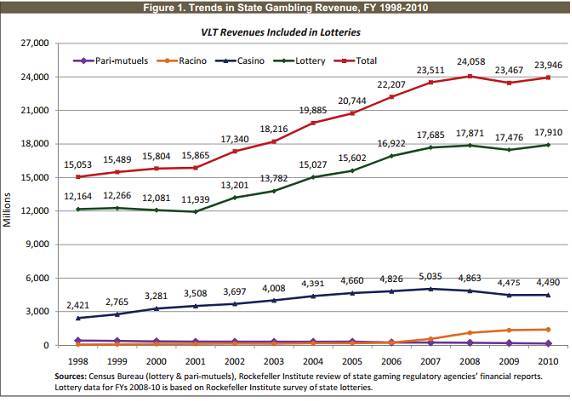 State and Local Public FinanceLecture 10:  Revenue from Government Monopoly
State-Run Lotteries
The first state lottery was in New Hampshire in 1964.

Now 43 states have a lottery.

Lotteries raise 3.9% of general revenue in 2013 in the states with lotteries.
Lotteries probably are a natural monopoly, as customers are attracted to very large prizes.
State and Local Public FinanceLecture 10:  Revenue from Government Monopoly
Policy Issues Raised By Lotteries
Legalization (Should lottery gambling be allowed?)
Government Provision (Should lotteries be a private or government monopoly?)
 Rate of Taxation (How much revenue should the state claim?)
 Earmarking (Should the revenue be earmarked for education?)
Promotion (How should lotteries be designed and advertised?)
State and Local Public FinanceLecture 10:  Revenue from Government Monopoly
Legalization
Lotteries generate consumer surplus, that is, many people pay for their  entertainment value.

Lotteries also generate social costs: gambling addiction for some people,  increased crime, and, perhaps, undermining incentives to earn one’s way.

There is a consensus in this country that the benefits outweigh the costs  (although the costs are high).
State and Local Public FinanceLecture 10:  Revenue from Government Monopoly
Government Provision
Lotteries require large scale, so private lotteries would be huge companies that would be:
Difficult to regulate and tax (think of their political connections!)
Inviting to criminal elements.

Thus, there is a broad consensus that legalized lotteries should be government monopolies.

But many states are debating private management or even the sale of the lottery to a private company.
State and Local Public FinanceLecture 10:  Revenue from Government Monopoly
Government Provision, 2
In January 2011, Illinois turned the management of its lottery over to a private firm.  Indiana and New Jersey have also gone this route.

In Illinois, the firm agreed to large payments to the state if it does not increase lottery revenue, which it apparently has not.

Without comprehensive contracts, this approach is a recipe for exploitation (discussed below).
State and Local Public FinanceLecture 10:  Revenue from Government Monopoly
Government Provision, 3
A former governor of Massachusetts says:

Illinois … appears to be ending its experiment nearly half a billion dollars behind the revenue projections promised by the winning bidder and with no truly game-changing innovations in the way the lottery performs. New Jersey … missed on already-lowered revenue projections last year, and is running further behind this year. Indiana was viewed as a relative success … , but the private operator missed its targets last year, too and the Hoosier Lottery is now on track to miss its 2015 targets by $50 million.

See http://www.forbes.com/sites/realspin/2015/02/24/where-lottery-privatization-went-wrong/#466a94214f18 .
State and Local Public FinanceLecture 10:  Revenue from Government Monopoly
Rate of Taxation
Lotteries provide a classic example of the trade-off between CS and revenue:

The analytical case for lotteries is based on the CS they generate, which is minimized by low implicit tax rates.

The political case for lotteries is based on the money they raise, which is maximized by high implicit tax rate.
State and Local Public FinanceLecture 10:  Revenue from Government Monopoly
Rate of Taxation, 2
In this case (as in many others!) politics wins, that is, the implicit tax rates are very high.

What is the implicit tax rate?
Answer:  What the state keeps divided by the total costs of running the lottery.
Let t = implicit tax rate, R = state revenue, P = prizes awarded, C = administrative costs.  Then
State and Local Public FinanceLecture 10:  Revenue from Government Monopoly
Rate of Taxation, 3
According to the Census, the values of these variables for the U.S. as a whole in 2013 (per $1.00 of sales) are:
R = $0.327
P = $0.622
C = $0.051.
Thus the average implicit tax rate in the U.S. in 2003 was:




This is analogous to a sales tax rate.
State and Local Public FinanceLecture 10:  Revenue from Government Monopoly
Rate of Taxation, 4
This is not a typo:  The tax rate in the typical state was 49.0%!

In 2014, implicit lottery tax rates range from 26% (Arkansas) to 350% (West Virginia) and are all far higher than the rates for any other type of tax.

These high rates of tax cause enormous distortion between lotteries and other types of commodities.

But they also cut back on the social costs (externalities) of lotteries and export taxes to nonresidents.
Implicit Lottery Tax Rates, 2014
Source:  U.S. Census
State and Local Public FinanceLecture 10:  Revenue from Government Monopoly
Rate of Taxation, 5
Moreover, lottery taxes are very regressive—far more regressive than any other revenue source.

One study: Low-income individuals earn 11% of total income but  provide 25% of lottery revenue.

Some games, such as instant games and lotto, are particularly  regressive.

Within income classes, the burden of lotteries is concentrated on a  relatively small share of individuals.
State and Local Public FinanceLecture 10:  Revenue from Government Monopoly
Earmarking
Almost half of lottery states earmark the funds for education.
This link is part of their political appeal:  “Whatever their bad features, at least lotteries help fund our education system!”
It is not clear, however, that lotteries increase net funds for education:
They facilitate cuts in state education aid;
They lower sales tax revenue.
Even counting benefits from education, lotteries are still regressive.
State and Local Public FinanceLecture 10:  Revenue from Government Monopoly
Promotion, 1
The people who run lotteries are paid to raise as much money as possible.
Hence they resort to aggressive advertising:  “All you need is a dollar and a dream.”
Some of this advertising is misleading at best, with no recognition of the low odds of winning.
Moreover, this advertising puts government in the position of undermining the work ethic.
State and Local Public FinanceLecture 10:  Revenue from Government Monopoly
Promotion, 2
The people who run lotteries sometimes resort to promoting games that are directed toward low-income communities.
These games maximize revenue because these people are more vulnerable to the misleading appeal of instant wealth.
But they also maximize both the regressivity of the lottery “tax” and the social costs of lottery addiction.

Promotions of this type are, in my view, simply unethical.
State and Local Public FinanceLecture 10:  Revenue from Government Monopoly
Promotion, 3
Quick Draw is a game played in bars and some stores in NY.
Governor Cuomo has proposed expanding the set of places to play  and lowering age limits.
“The restrictions have proved cumbersome and unnecessary, and have substantially reduced the amount of earnings that would otherwise be generated by the game.”
So let’s get more kids hooked on video gambling to raise a few $s?
State and Local Public FinanceLecture 10:  Revenue from Government Monopoly
Promotion, 4
Illinois, Indiana, and New Jersey employ private companies to manage their lotteries; other states are considering this step.
Private management is seen as a way to raise revenue.
The easiest way to raise revenue is to exploit vulnerable populations.
I look forward to studies of private management to see if this happens.
State and Local Public FinanceLecture 10:  Revenue from Government Monopoly
Conclusions About Lotteries
Lotteries are here to stay.

States cannot get rid of them without losing revenue to their neighbors.

High implicit taxes discourage participation and cut direct CS but also cut the social costs.

So keep lotteries with high rates but use honest advertising and do not target vulnerable groups.
State and Local Public FinanceLecture 10:  Revenue from Government Monopoly
The Latest From New York
NY has lotteries and “racinos” and Native-American casinos.
In November 2014, voters passed a constitutional amendment to permit a limited number of private (but taxed) casinos; projects have been selected, and some built.
Casinos (≈ addictive slot machines) are a growth industry; they exist in 39 states.
State and Local Public FinanceLecture 10:  Revenue from Government Monopoly
The Latest From New York, 2
Casinos will compete with other forms of gambling and other  entertainment spending—with an unclear net impact on state revenue.

Casino taxes and fees are a particularly regressive source of state revenue.

Unlike lotteries, casinos would give the gambling industry a new source of political power.

My views in these casinos appear in an op-ed posted on my web site.
State and Local Public FinanceLecture 10:  Revenue from Government Monopoly
Legal Narcotics Stores?
The question of legalizing narcotics is conceptually similar to that of  legalizing gambling.

Several states have taken a step in this direction by legalizing recreational marijuana; Colorado and Washington were the first states; Alaska, California, Maine, Massachusetts, and Nevada have now joined them.

This may all be moot if the Trump Administration decides to enforce federal law, which still prohibits recreational use of marijuana.
State and Local Public FinanceLecture 10:  Revenue from Government Monopoly
Legal Narcotics Stores? 2
The impact of legal recreational marijuana is not yet known.
Colorado and Washington have collected more revenue than expected,* but no one has calculated net revenue after lost sales taxes from purchases of other items that would be made without legal marijuana.
Although the legalization of marijuana is a significant change, it is a  difficult change to evaluate. 
Some studies count the number of traffic accidents in which a driver tested positive for marijuana, but these studies cannot determine whether marijuana was the cause of an accident.
Changes in behavior due to marijuana are difficult to determine.
At this point, legalization of marijuana is popular in several states, but we still do not know the costs and benefits.
* See: http://taxfoundation.org/article/marijuana-legalization-and-taxes-federal-revenue-impact
State and Local Public FinanceLecture 10:  Revenue from Government Monopoly
Legal Narcotics Stores? 3
What about “harder” drugs, such as cocaine?
In this case the social costs may be much higher.
More people may become addicted.
The consequences of addiction for an individual are more severe.
The consequences of addiction for society are more severe.
In addition, economies of scale may not be large, so it may be difficult to keep out private firms.
State and Local Public FinanceLecture 10:  Revenue from Government Monopoly
Legal Narcotics Stores? 4
This may lead to a Hobson’s choice for governments after legalization:
If government (or legal private) stores set high prices to discourage narcotics use and minimize social costs, unregulated private firms could offer narcotics at lower prices.
If government stores set low prices to drive out private competition, violence would drop, but addiction might become a major social problem.
With these behavioral responses, the social costs of narcotics might go up either way.
State and Local Public FinanceLecture 10:  Revenue from Government Monopoly
Legal Narcotics Stores? 5
A contrary view is that the main social cost issue is the violence  associated with the drug trade.
If private firms who enforce contracts through violence are driven outof business by low-cost narcotics in government (or government  regulated) stores, the savings to society might be huge.
Those believe the benefits from lower violence exceed the costs from  higher addiction support legalizing narcotics.
Problems of poisoning also might be eased.